Oficina de Promoção da Alimentação Adequada e Saudável e da Atividade Física e Práticas Corporais
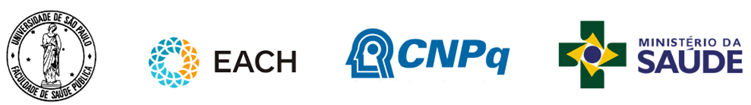 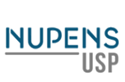 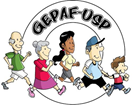 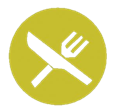 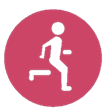 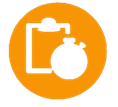 Atividade de Dispersão
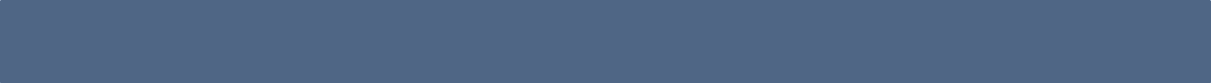 Promoção da Alimentação Adequada e Saudável e da Atividade Física e Práticas Corporais
Ouça o podcast
Para finalizar o trabalho da oficina, sugerimos que ouçam o episódio do podcast Canal “Saúde que se Comunica”, com o tema “Profissionais da Atenção Primária à Saúde e o enfrentamento do sobrepeso e da obesidade”. Esse episódio vai ajudar a consolidar os pontos aprendidos nesta oficina e pode ser um bom suporte para relembrar esses conceitos na rotina de trabalho.
 
Disponível em:
https://www.listennotes.com/podcasts/sa%C3%BAde-que-se/lcso-ep04-profissionais-da-jDMdbps1n7o/
[Speaker Notes: Esse episódio vai ajudar a consolidar os pontos aprendidos nesta oficina e pode ser um bom suporte para relembrar esses conceitos na rotina de trabalho.
O Canal Saúde que se Comunica (disponível nas principais plataformas de streaming), apresenta também episódios de cobertura jornalística sobre o desenvolvimento do projeto Apoio e Análise para a Implementação das Ações na Atenção Básica da Linha de Cuidado para Sobrepeso e Obesidade nos Municípios do Grande ABC Paulista, que deu origem a este material.]
Agradecimentos
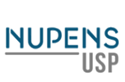 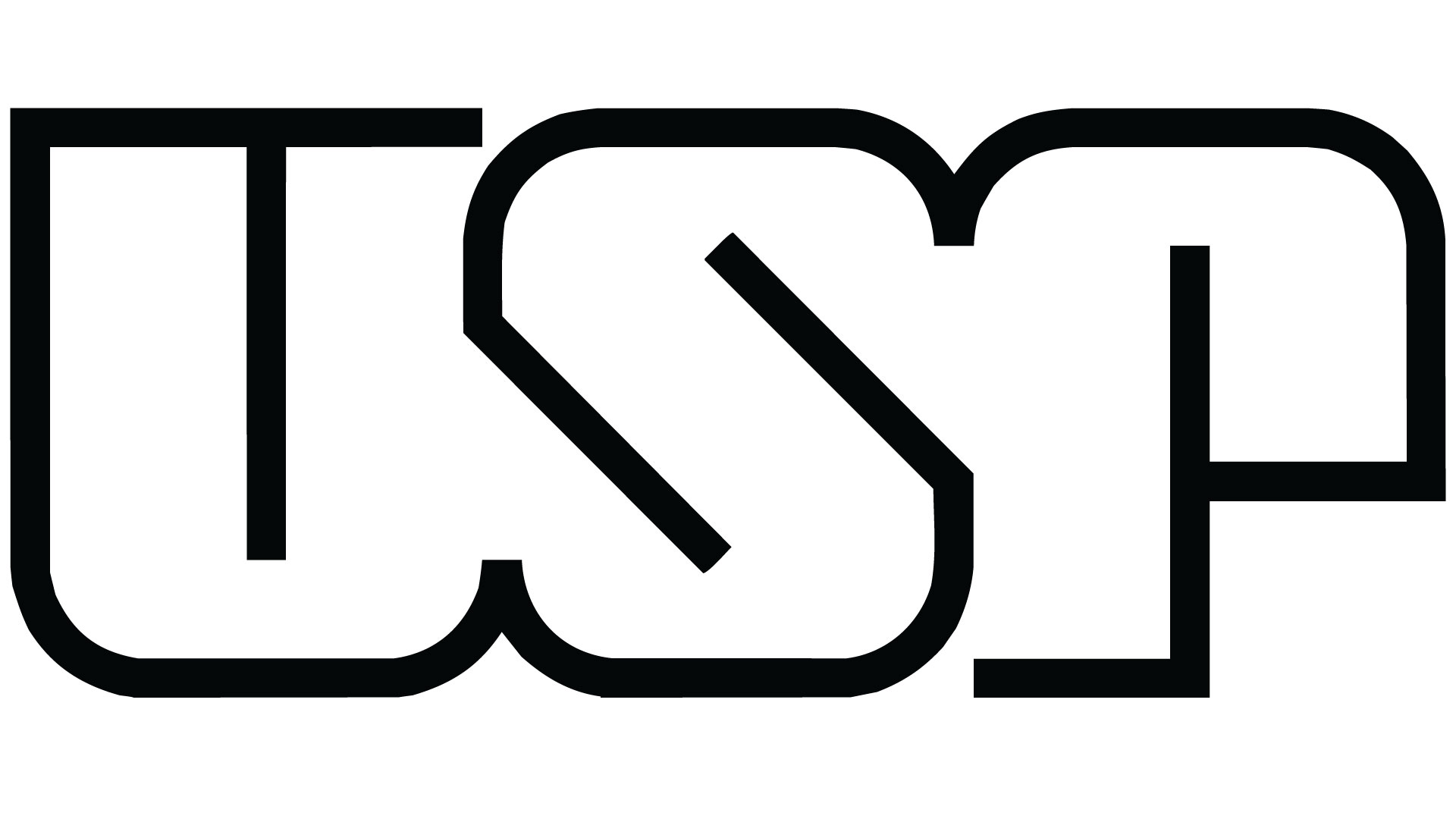 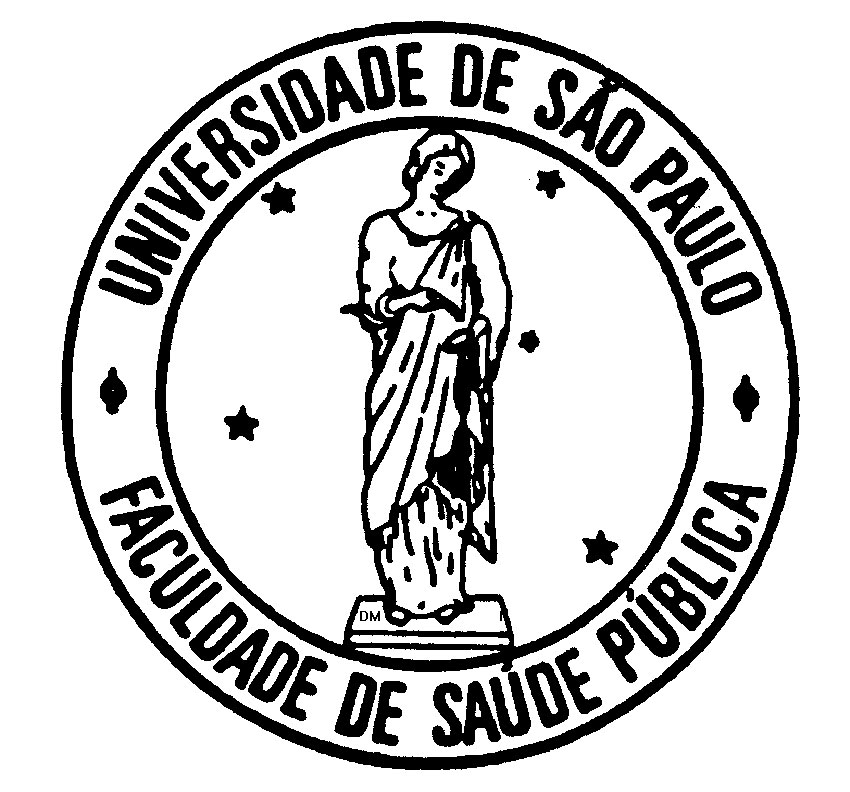 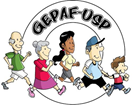 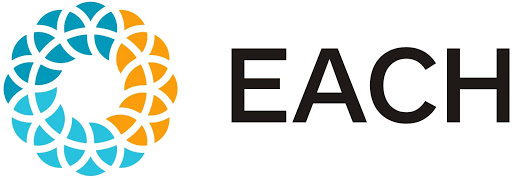 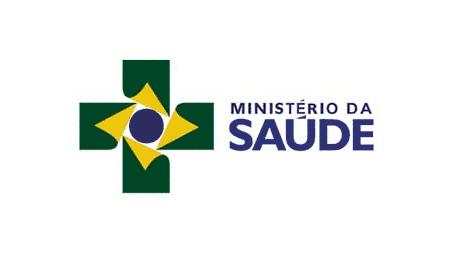 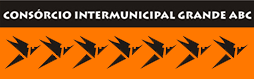 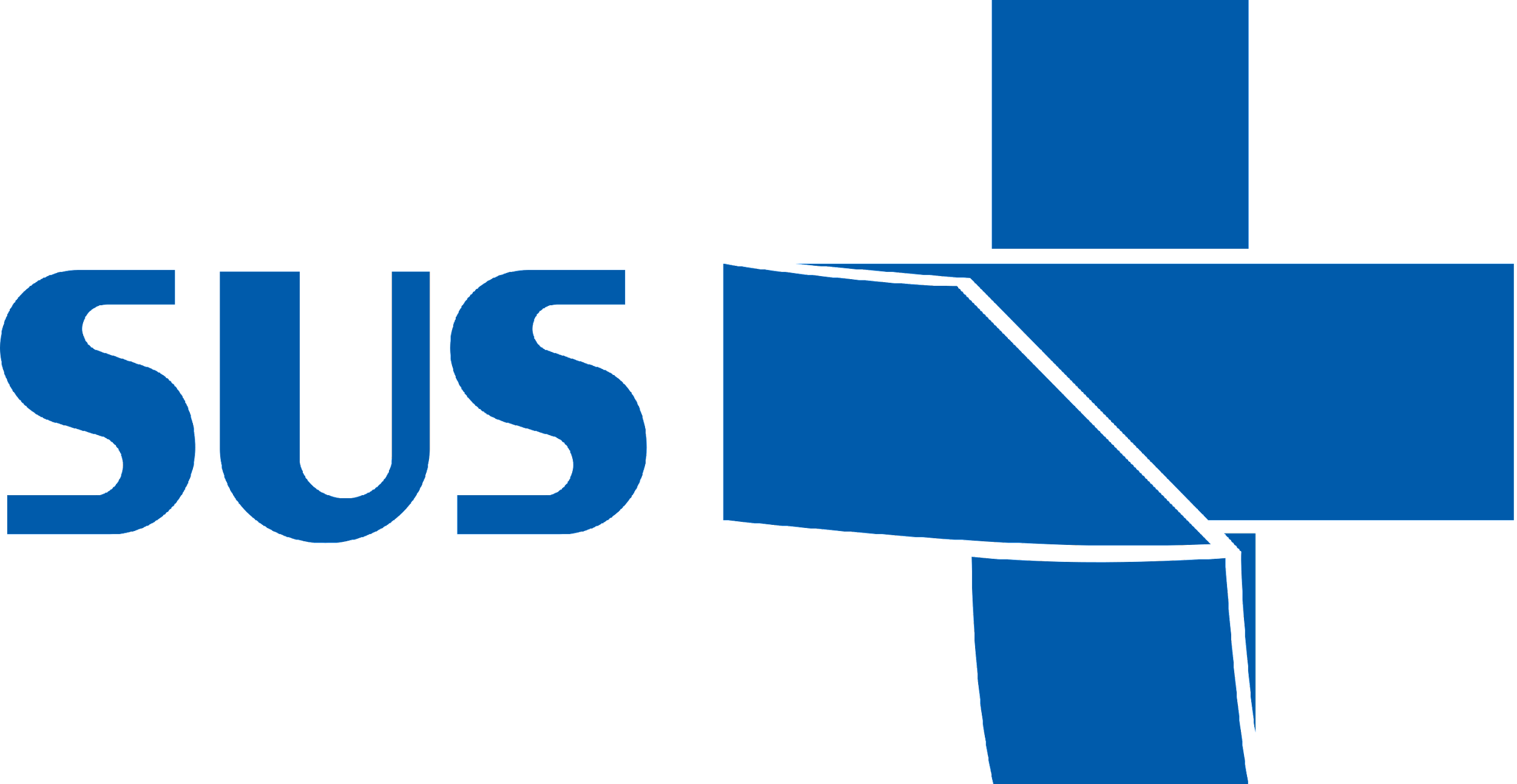 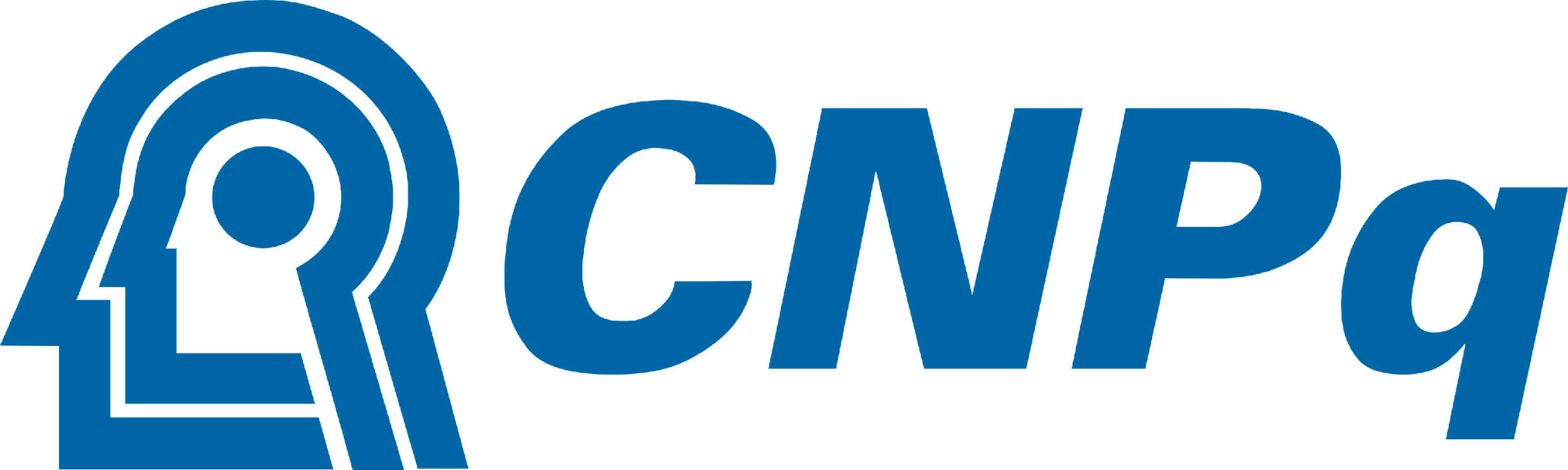